Transition to ‘By Division’ Elections
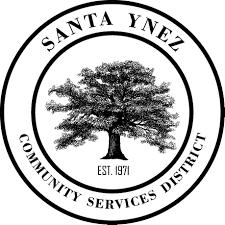 Pre-Map Hearing #1
June 21, 2023
Overview
Discuss need to transition from at-large to by-division elections
Review protected classes and communities of interest 
Review Santa Ynez CSD demographics
Process to create election divisions
Ways to provide input
Q&A
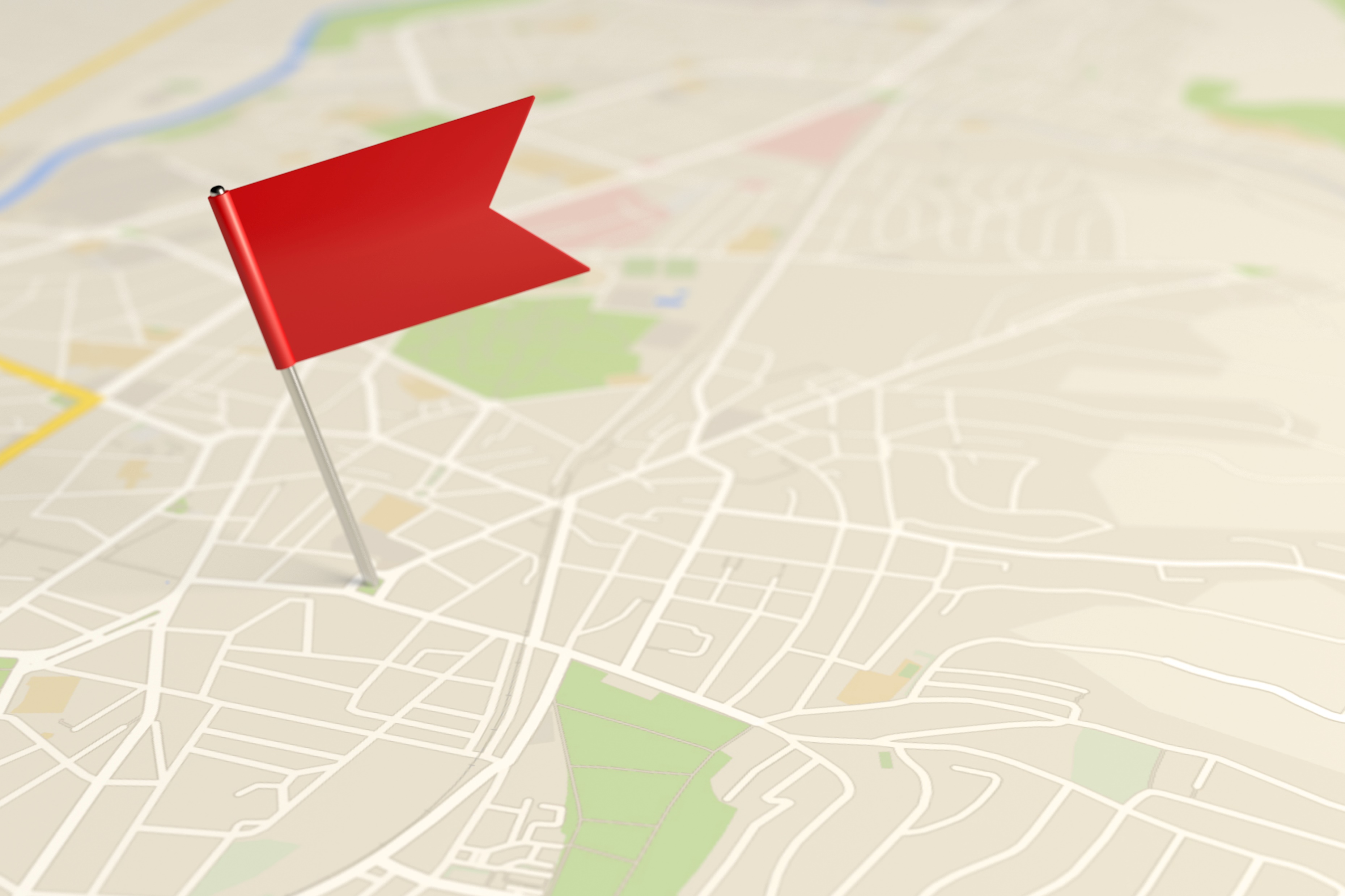 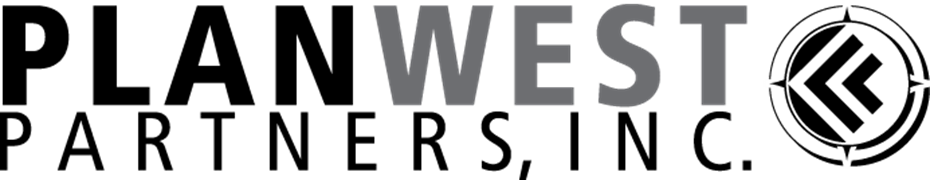 Need for Establishing Divisions
California Voting Rights Act
Signed into law in 2002
Helps protect minorities from racially polarized voting practices such as vote dilution
Provides more opportunity for protected classes to legally challenge election practices
Recent challenges or ‘notices of intent to challenge’ have been seen in the area
Moving to by division elections can help avoid a legal challenge and costly fees
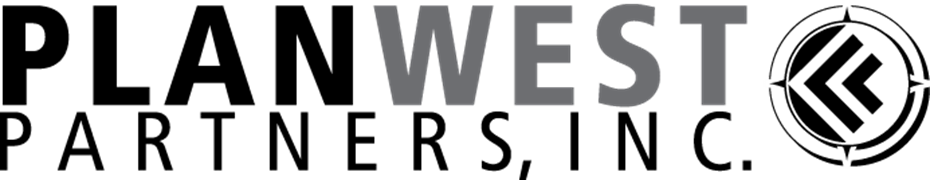 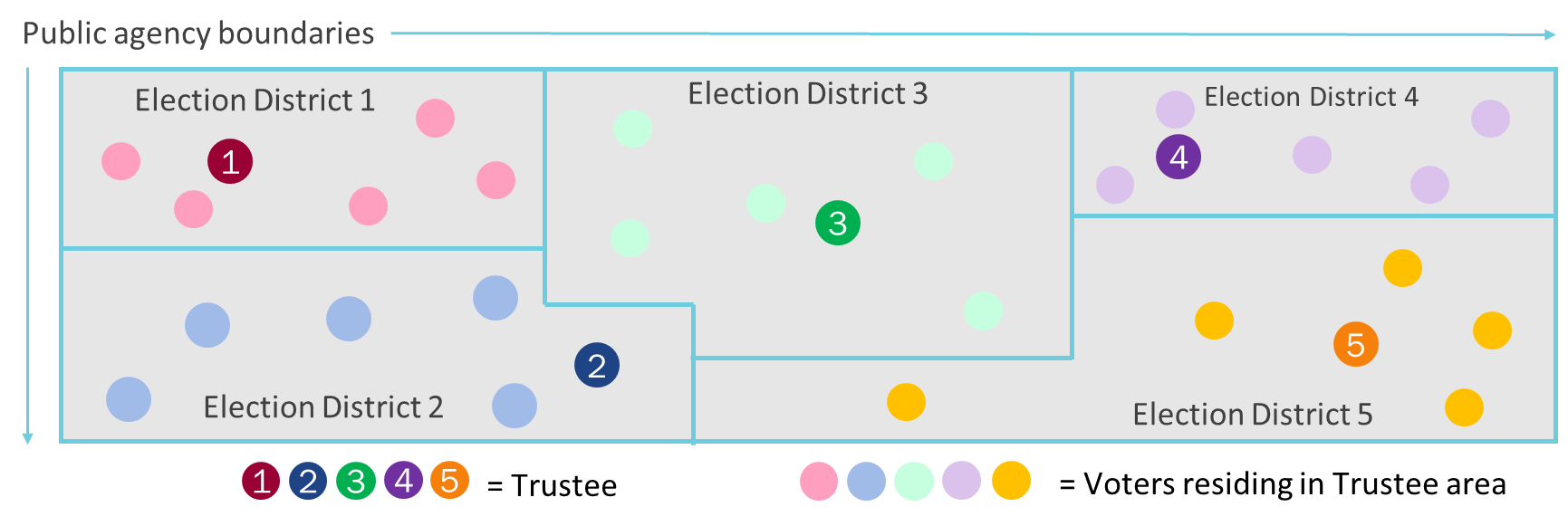 Voters Residing in Divisions
Directors
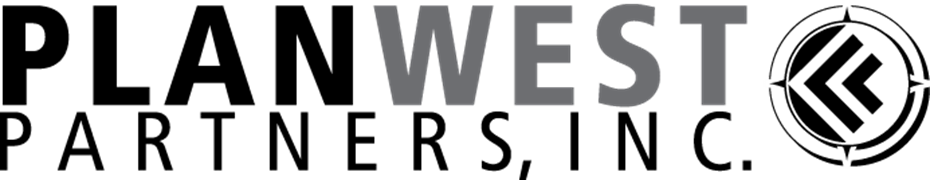 Tentative Process/Timeline
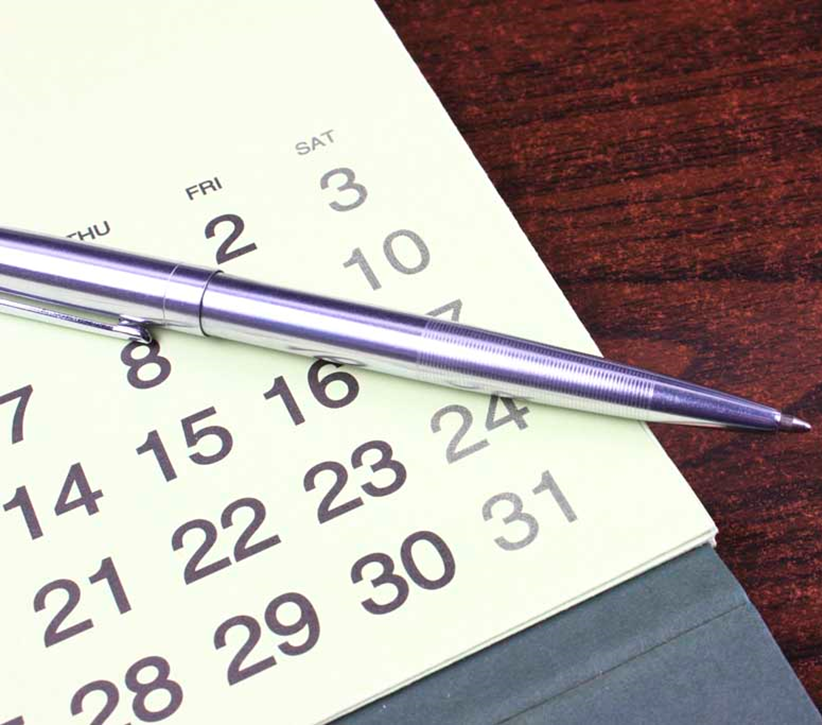 First Pre-Map Hearing
June 21, 2023 (Tonight)
Second Pre-Map Hearing
July 19, 2023
First Map Consideration Hearing
September 20, 2023
Second Map Consideration Hearing
October 18, 2023
Final Map Adoption Hearing and Approval
November 15, 2023
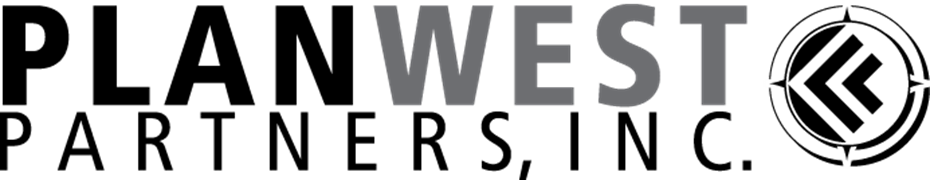 Introduction to Districting
Federal Laws
Traditional Districting Principles
Federal Voting Rights Act (1965)
Equal Population
No Racial Vote Dilution
Packing & Cracking
Be composed of contiguous territory
Be geographically compact 
Preserve “identifiable communities of interest”
Be bounded by natural and/or man-made boundaries
Minimize voters shifted to different election years
Preserve the core of existing election areas
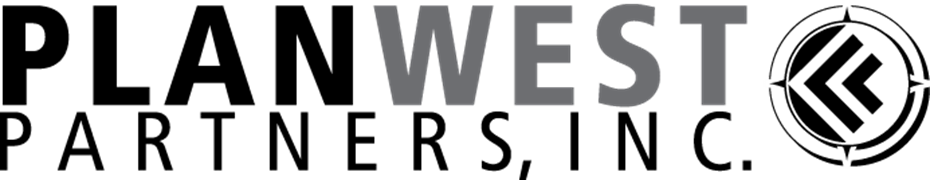 [Speaker Notes: Redistricting is when we redraw districts so each has the same number of residents]
Over time, districts become uneven in population…
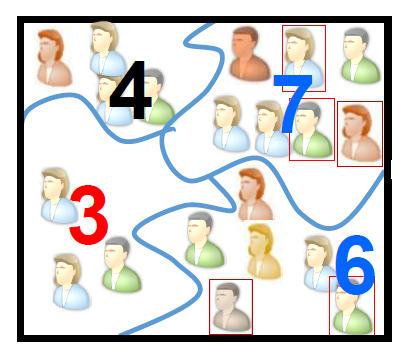 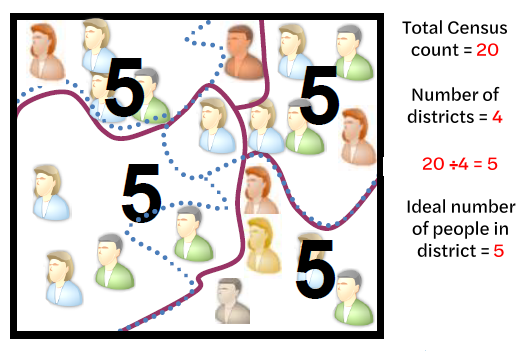 Every ten years, the district lines must be redrawn to make each district even in the number of people again
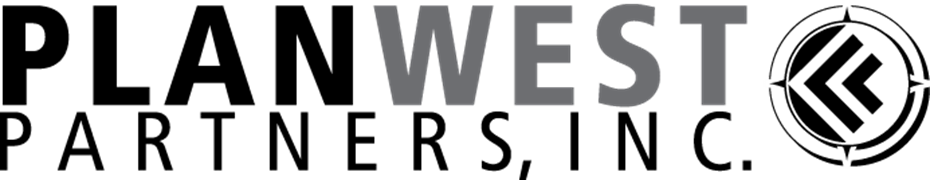 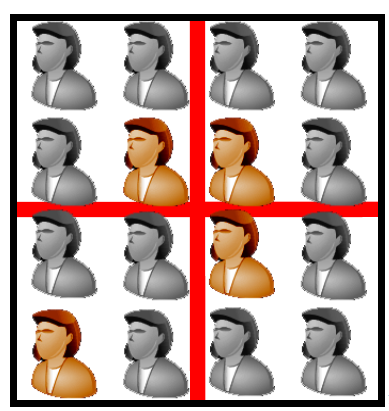 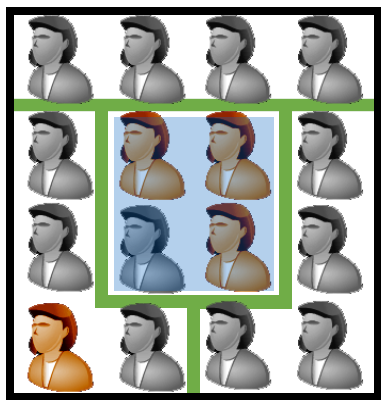 Minorities make up ¾ of this district
Minorities make up only ¼ in all 4 districts
If a majority can be drawn, the Voting Rights Act requires it
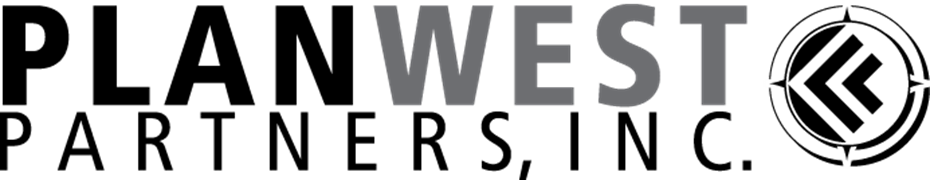 Santa Ynez CSD Demographics
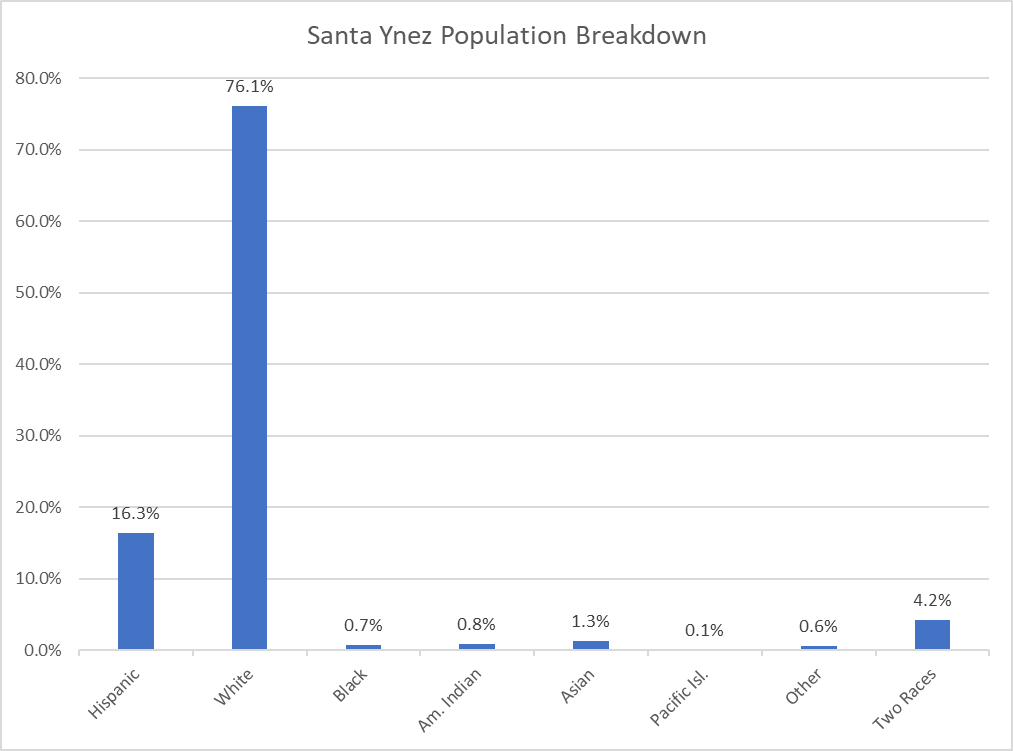 Current 2020 Population - 3,300
660 /division
Ethnic Population
Hispanic (540)
Citizen Voting Age Population (CVAP)
Growth rate
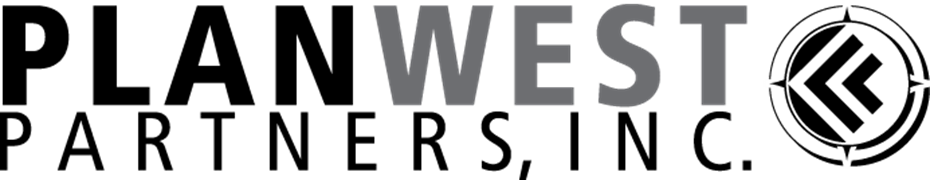 Process for Creating Election Divisions
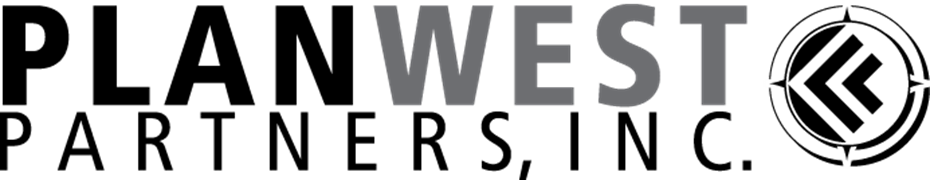 Simple Map Review Tool
Online Interactive Review Map
ESRI’s “ArcGIS Online” – similar to Google Maps in ease of use
Used to review, analyze and compare maps, not to create them
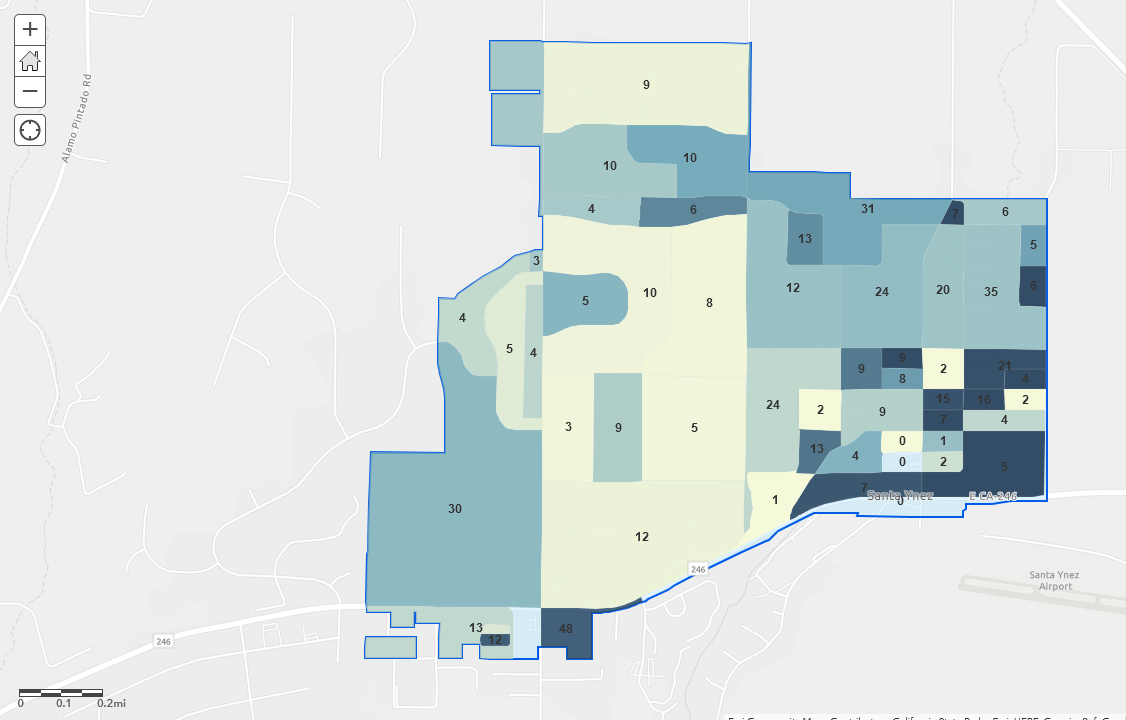 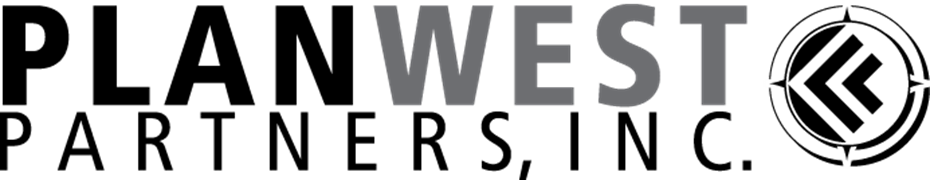 Ways to Provide Input
Online Map
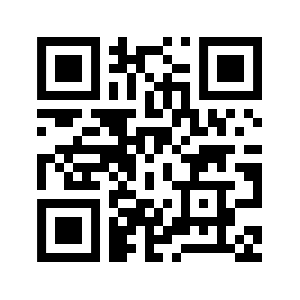 Submit a comment or letter to the District 
Communities of Interest
Draft map options
Questions regarding process
Participate in one of the public meetings
Call, email, snail mail, or drop by!
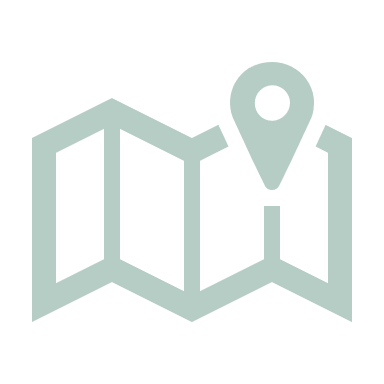 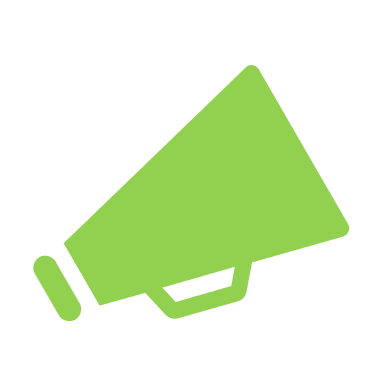 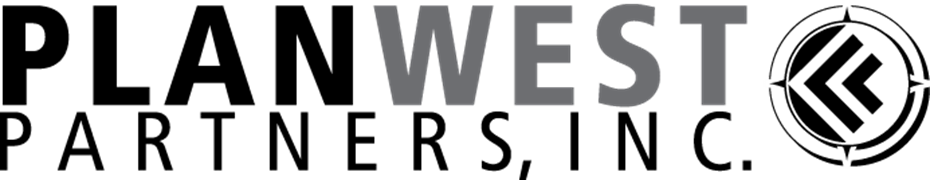 Santa Ynez 
Community Services District

1070 Faraday St, Santa Ynez, CA 93460

(805) 688-3008

Open Monday – Friday 
8:30am to 5:00pm

https://www.sycsd.com/
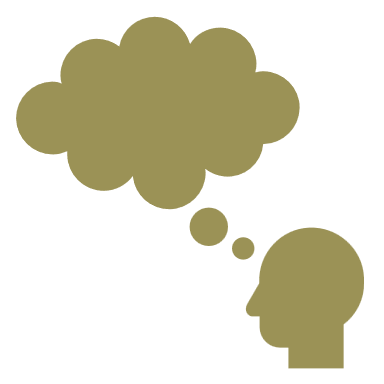 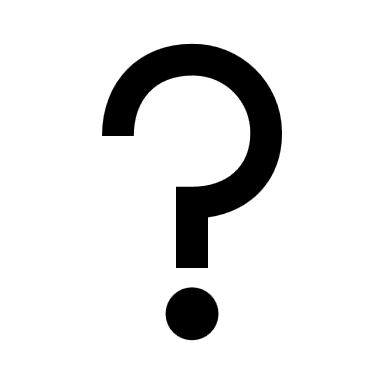 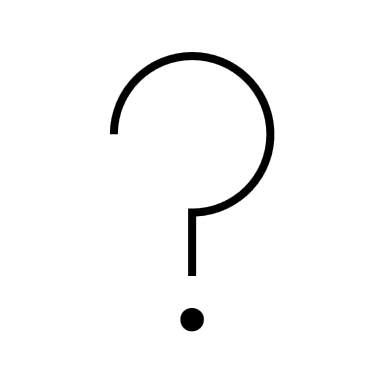 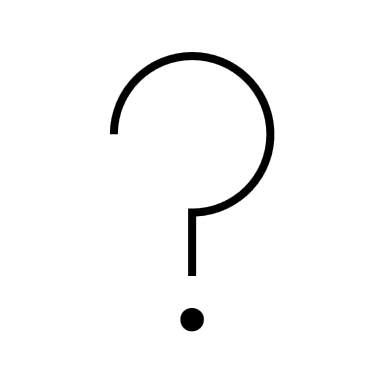 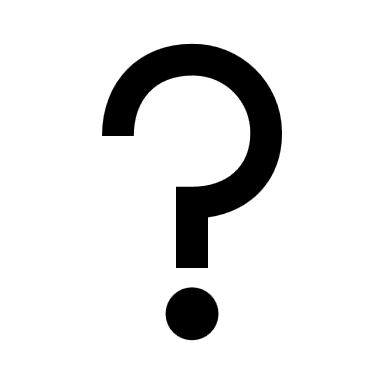 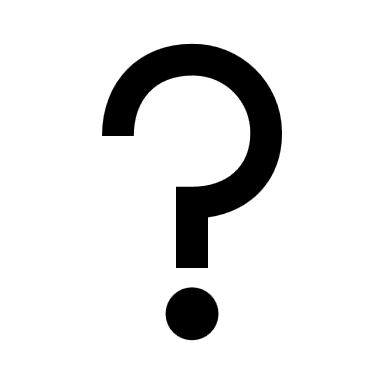 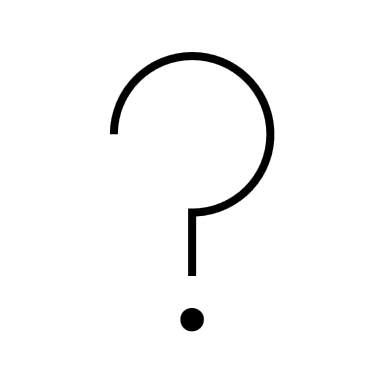 Questions?
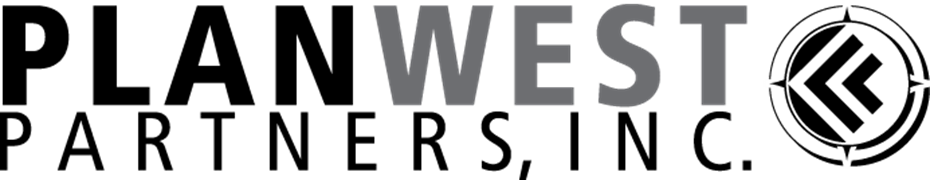